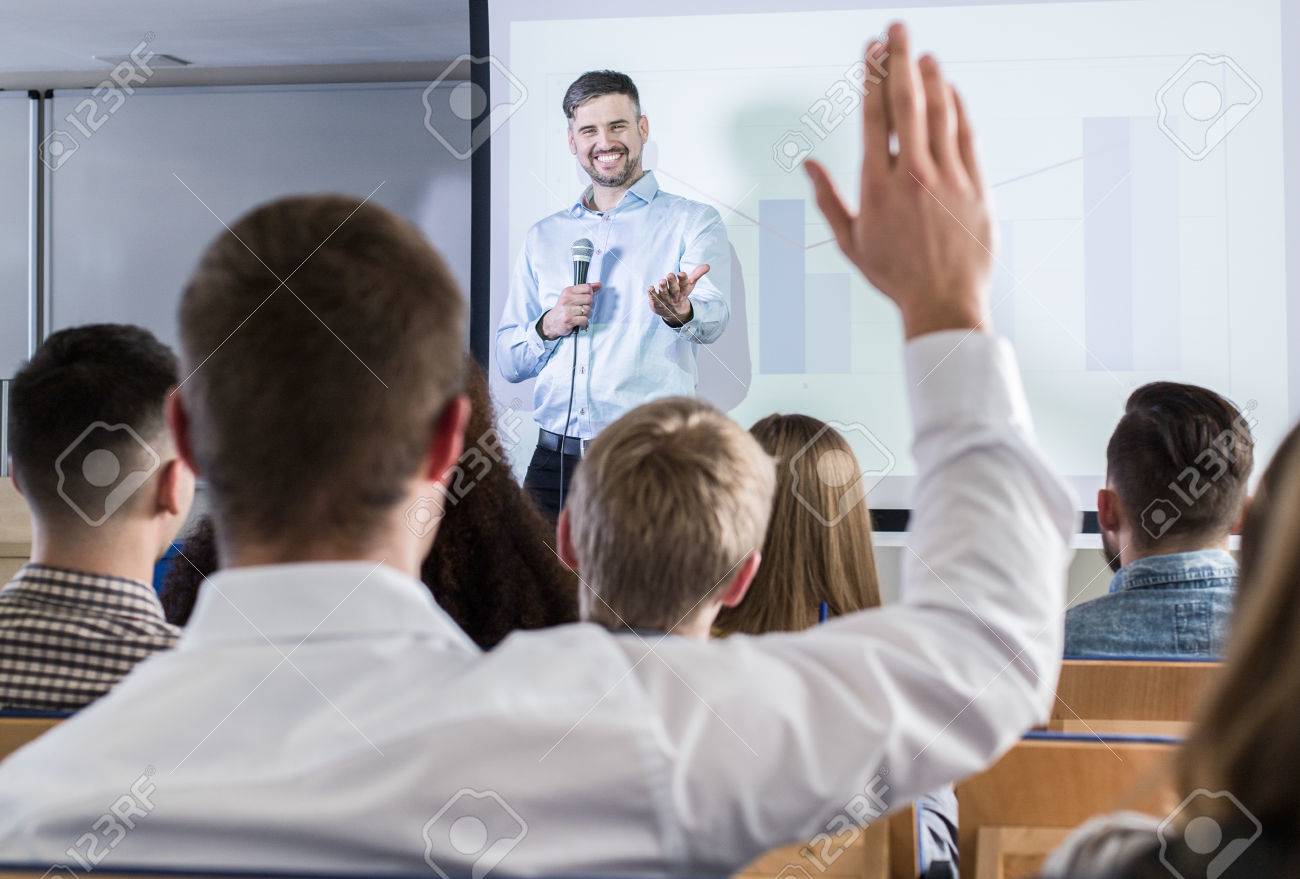 Fluid Mechanics Lectures2nd year/2nd semister/2018-2019/Al-Mustansiriyah unv./College of engineering/Highway &Transportation Dep.Lec.1
. Example : Network pipeline (Hardy-Cross method):
Find floe rate for each pipe in network (fig.6)using Hardy-cross method, the length of AB, BD, CD,AC and BC are 2000 ft, 1500ft, 2000 ft, 1500 ft and 2500 ft respectively, all pipes have diameter of 6 in ,the friction factor for each pipe is 0.022?
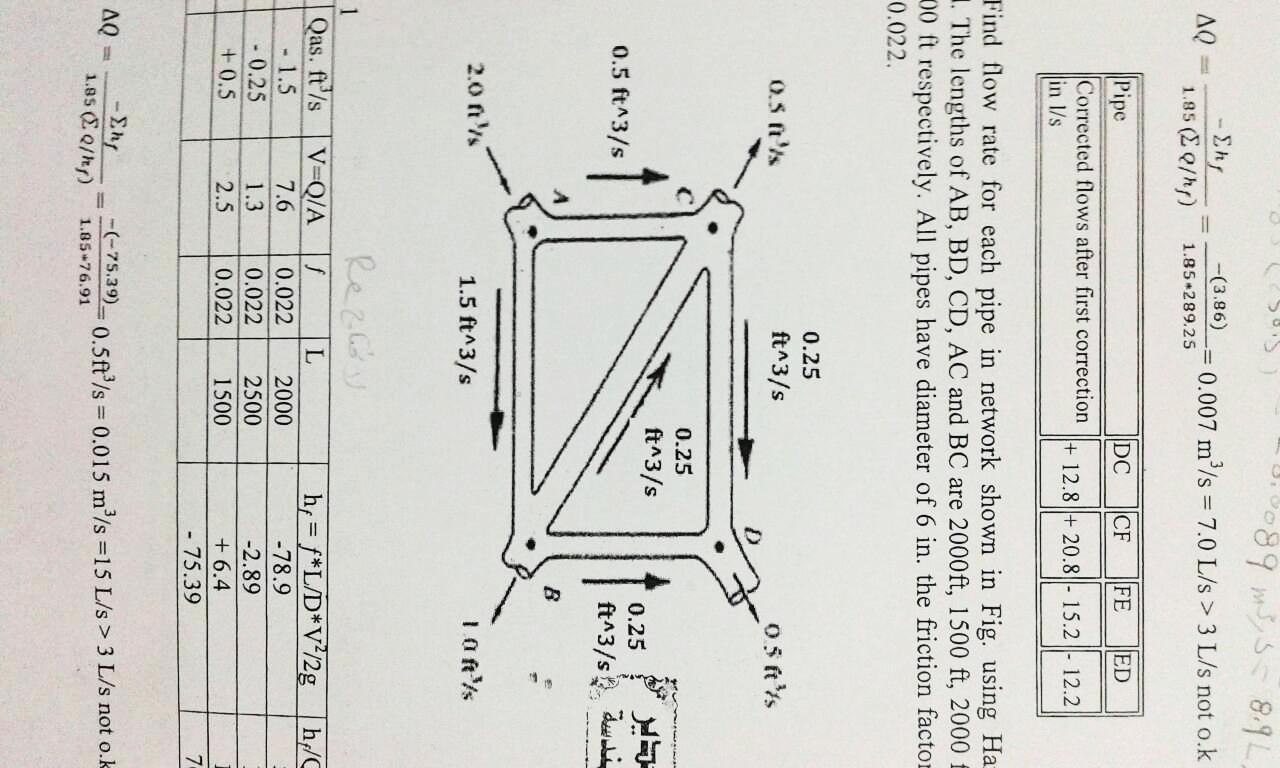 )
.
Loop 1
ΔQ =-hf1.85(hf/Q) = -(75.391.85( 76.91) = 0.5 ft3/s = 0.015 m3/s =15 L/s˃ 3 L/s 
not. Ok
not. Ok
Loop 2
ΔQ =-hf1.85(hf/Q) = -(3.47)1.85( 27.66) = 0.06 ft3/s = 0.002 m3/s = 2 L/s˂ 3 L/s  O.K
Example 6:
A network in which Q and hf refer to discharge and pressure drops respectively, subscripts 1, 2, 3, 4, and 5 designate respective values in pipe lengths AC, BC, CD, DA, AC, subscripts A B C & D designate discharges entering or leaving the junction points ABC& D respectively, by sticking the values given in the figure find the following discharges: QB, Q2, Q4 & Q5 and pressure drops hf4, hf5?
-
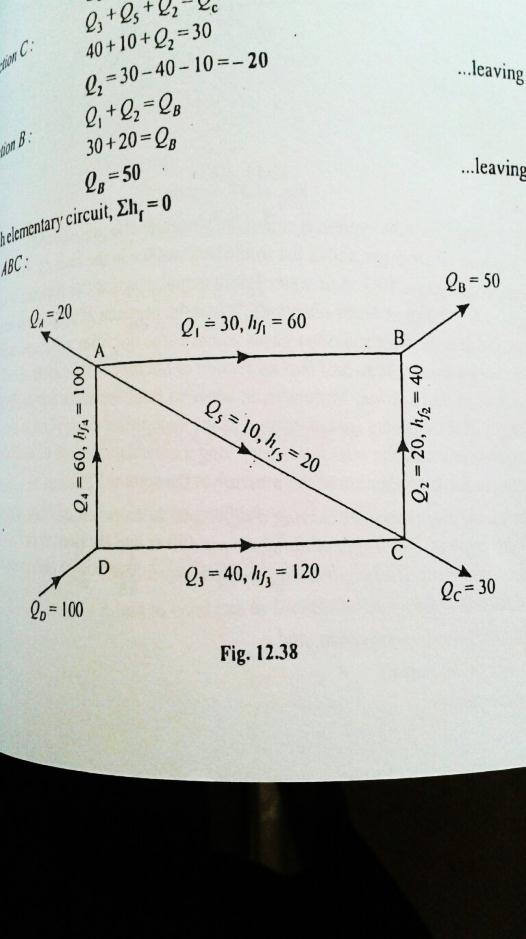 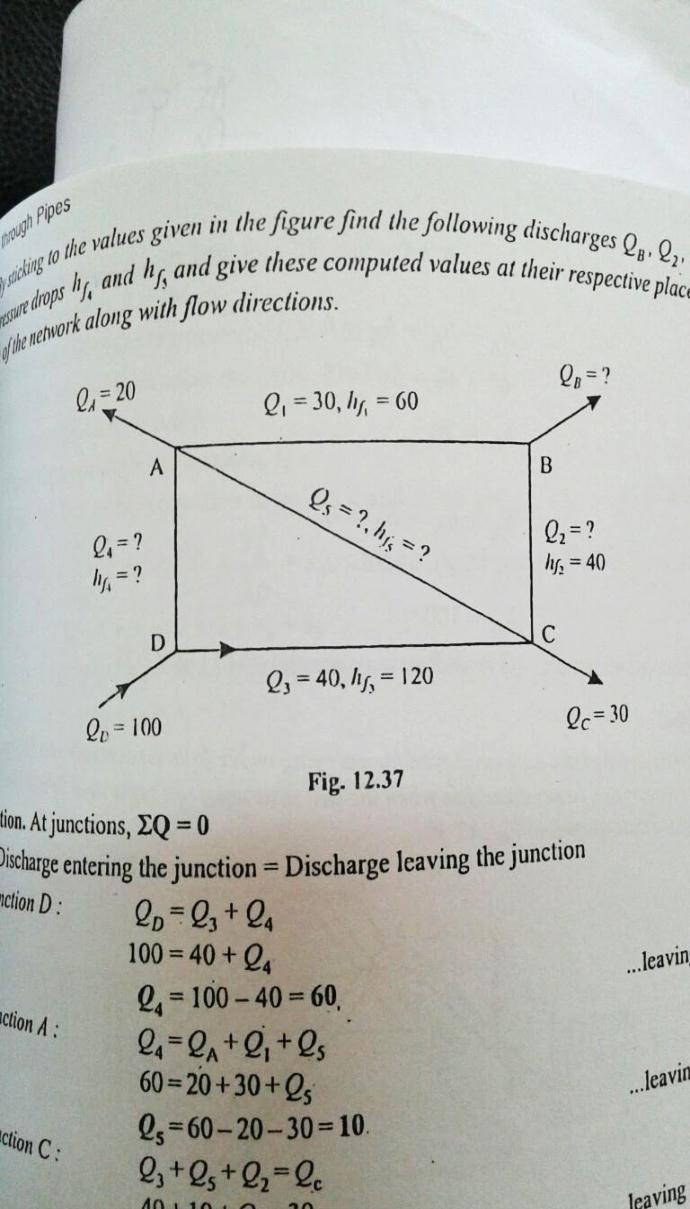 D) QD = Q3 + Q4
100= 40+ Q4  = 60
A)    Q4 = QA+ Q1 + Q5
60=20 + 30+ Q5   =  10
C)Q3 + Q5 +Q2 =30
Q2 = 30 – 40 – 10 = -20
.B) Q1 + Q2 = QB
30+ 20= QB   =50
∑ hf=0
@ ABC              hf1- hf2 – hf5=0
60 – 40 – hf 5=0                         hf 5 =20
Circuit  ACD : hf4+ hf5 – hf3 =0
  hf4 + 20 -120=0                    hf4=100
Branched pipeline
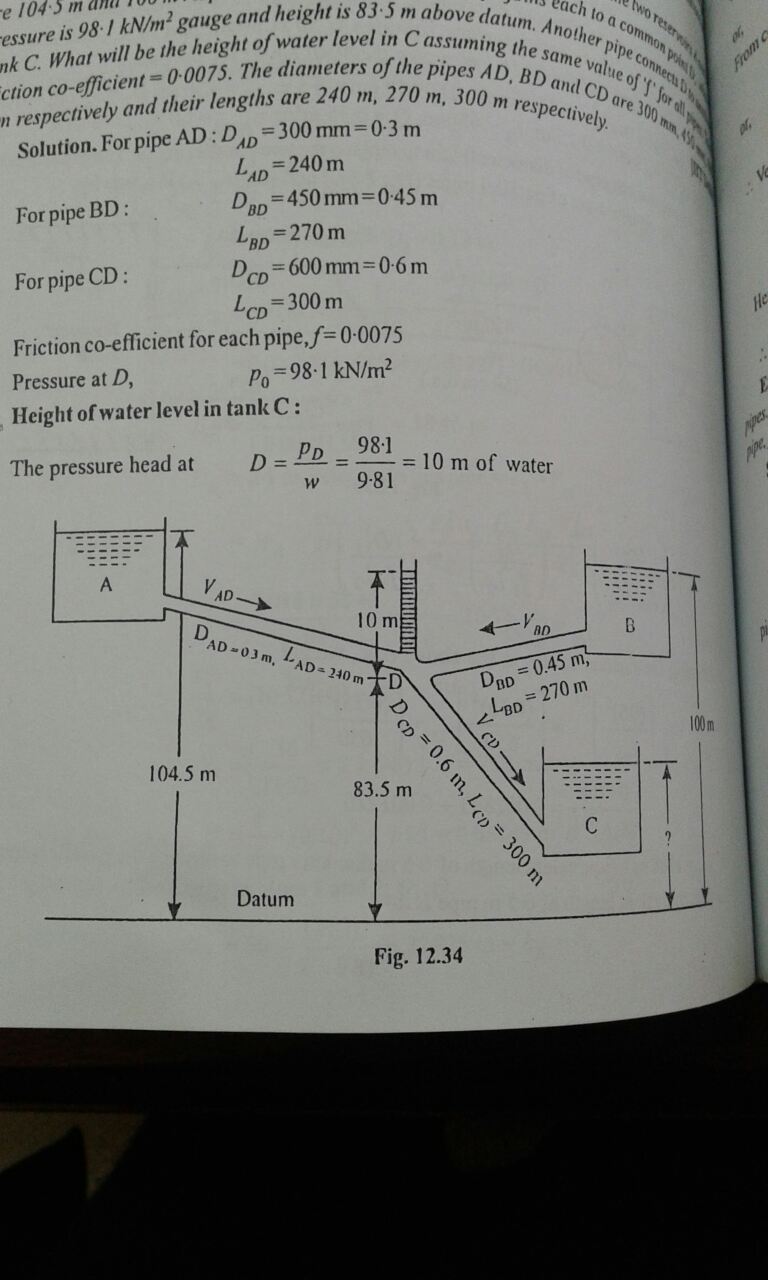 When three or more pipes meet at a junction then the following basics principles apply:
1-The continuity equation must be obeyed, the total flow into the junction must equal total flow out of the junction.
2-At any one point there can only be one value of head.
3- Darcyꞌs  equation must be satisfied for each pipe.
.
.
The water level A & B in two reservoir are 104.5 m and 100 m, above datum , a pipe joins each to a common point D where pressure is 9.8 KN /m2 gage, and height 83.4 above datum. Another pipe connects D to another tank. What will be the height of water level in C assuming the same values of  f , and friction coefficient =0.0075, dia. of AD, BD, CD are 300, 450, and 600 mm , L=240, 270 and 300 m?
.
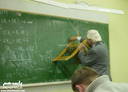 Thanks